My week
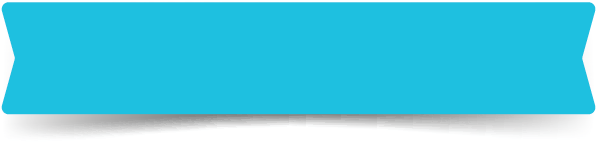 LESSON 1 - PERIOD 2
SUNDAY
SUNDAY
MONDAY
FRIDAY
SATURDAY
TUESDAY
WEDNESDAY
THURSDAY
Table of contents
Warm-up
01
Let’s play.
04
Listen and tick.
Fun corner & wrap-up
05
02
Look, complete and read.
03
01
Warm-upLook and guess.
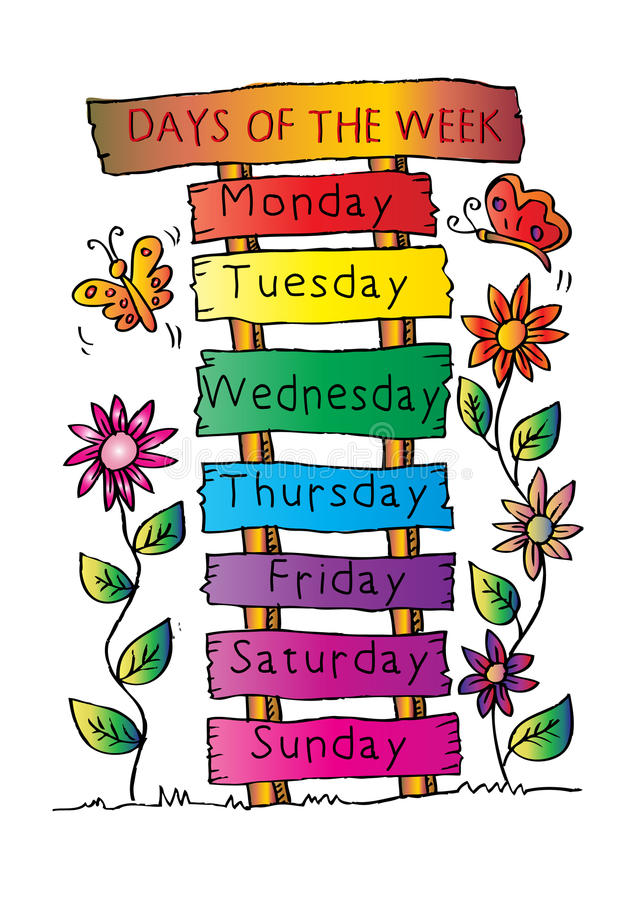 What day is it today?
What day is it today?
What day is it today?
[Speaker Notes: chant the question
correct pronunciation if possible]
What day is it today?
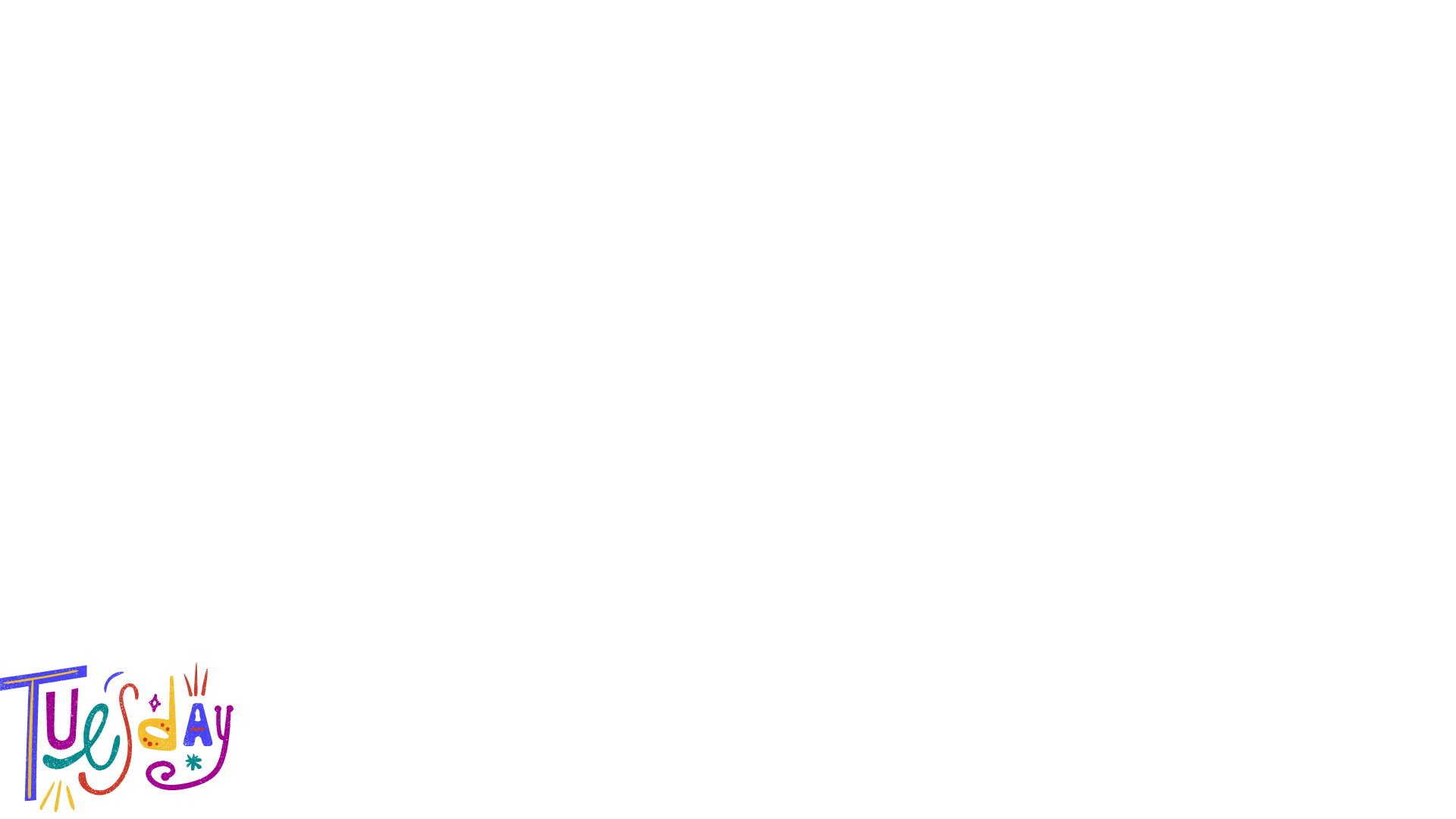 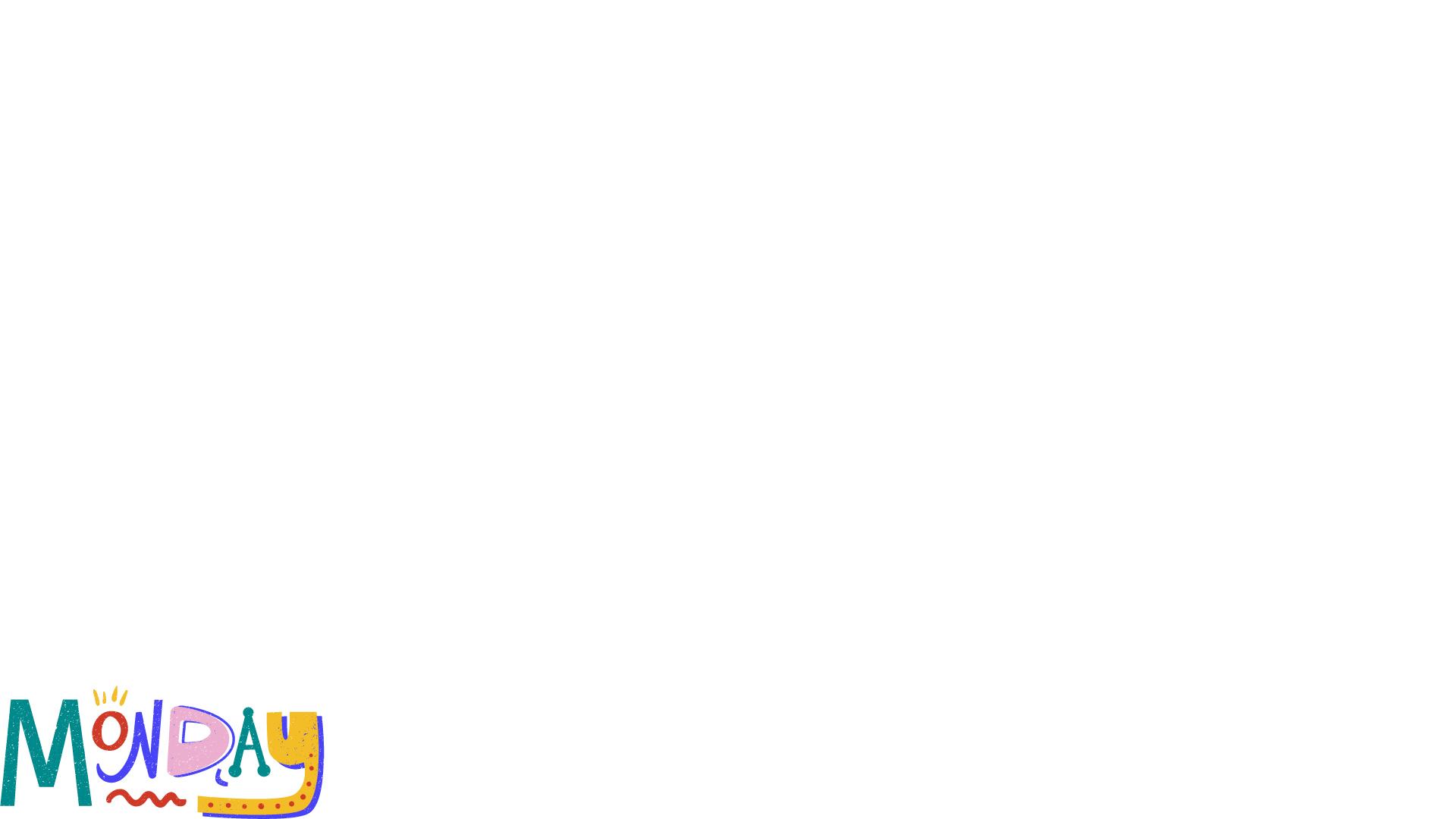 What day is it today?
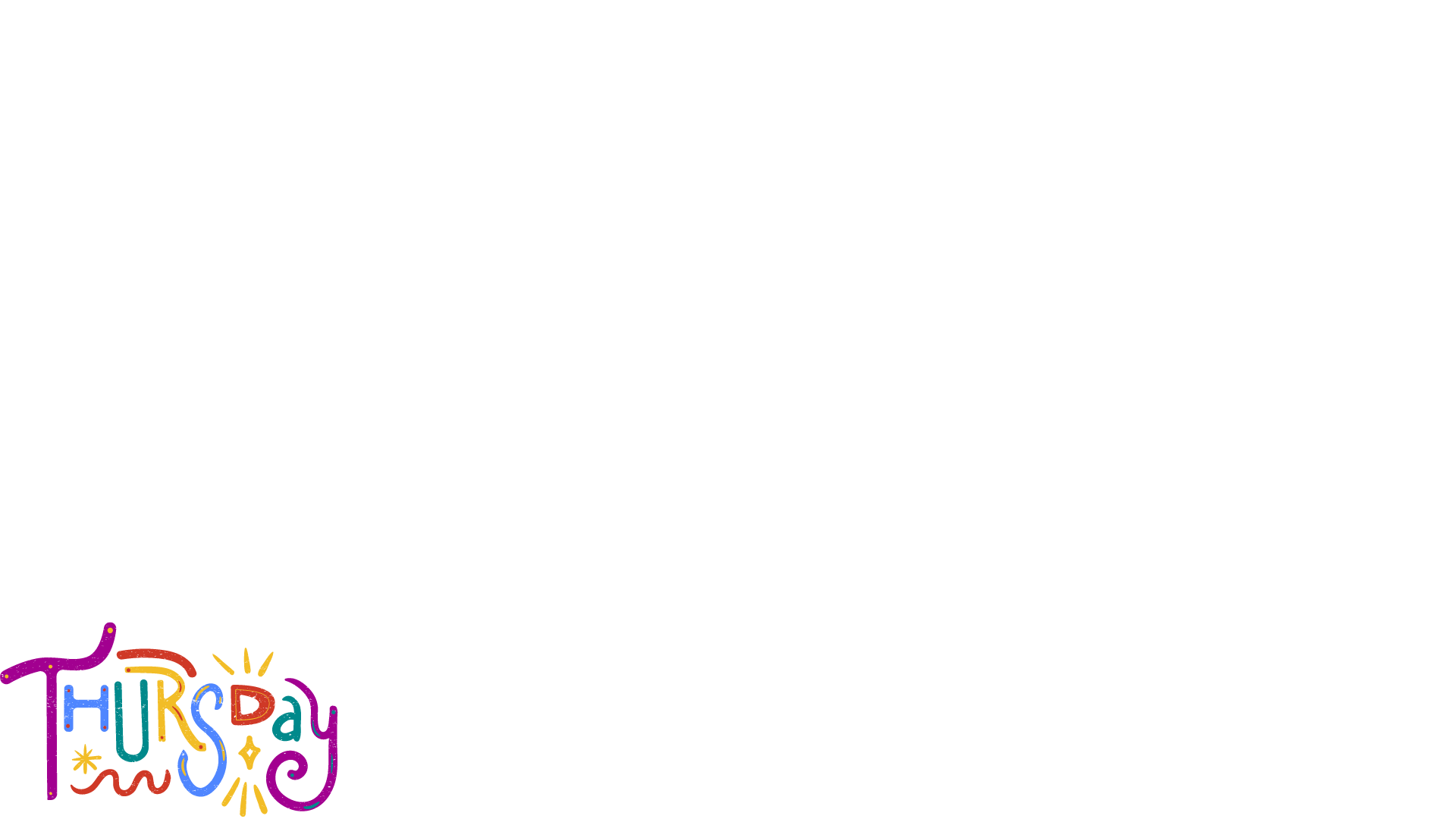 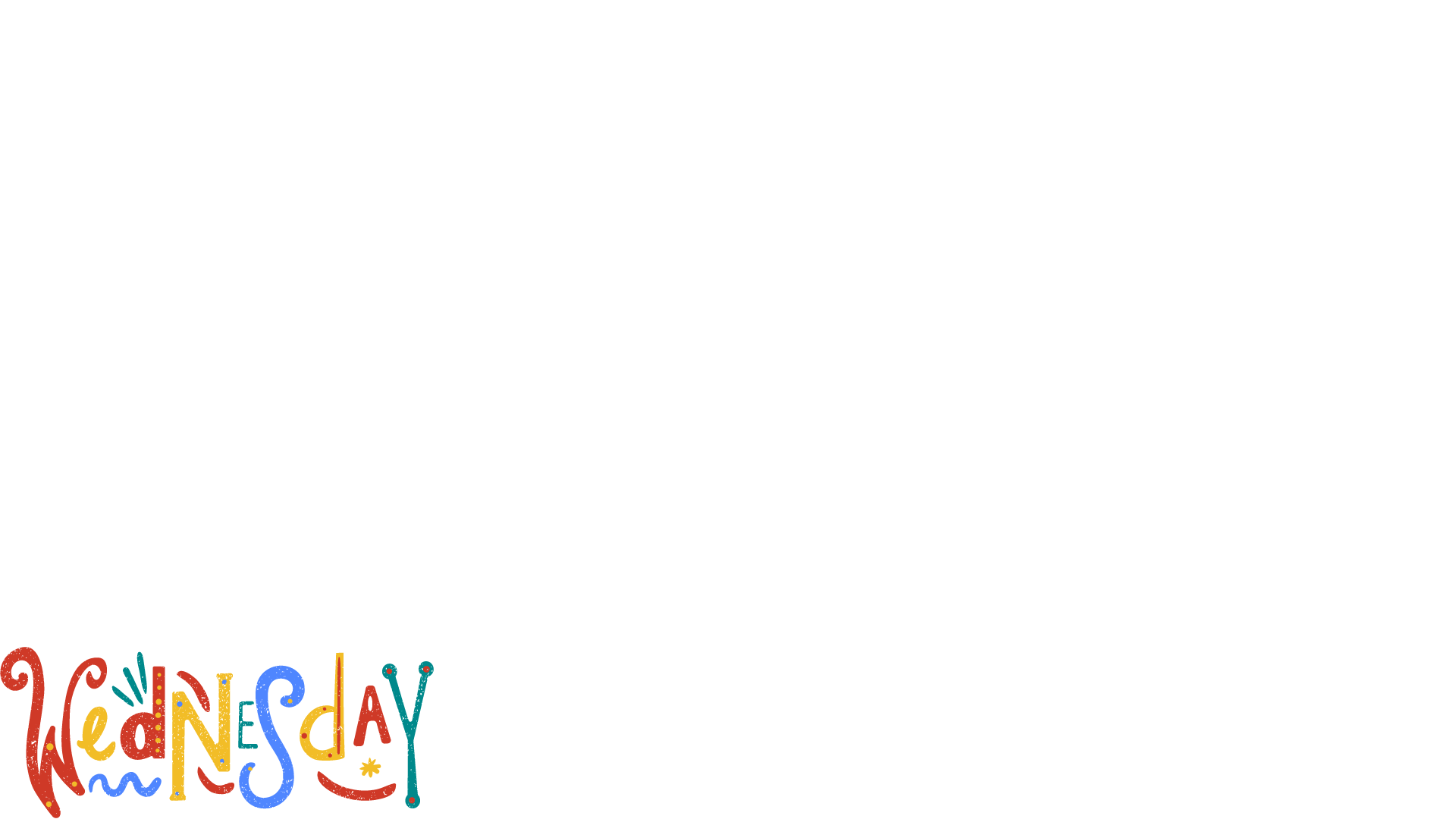 What day is it today?
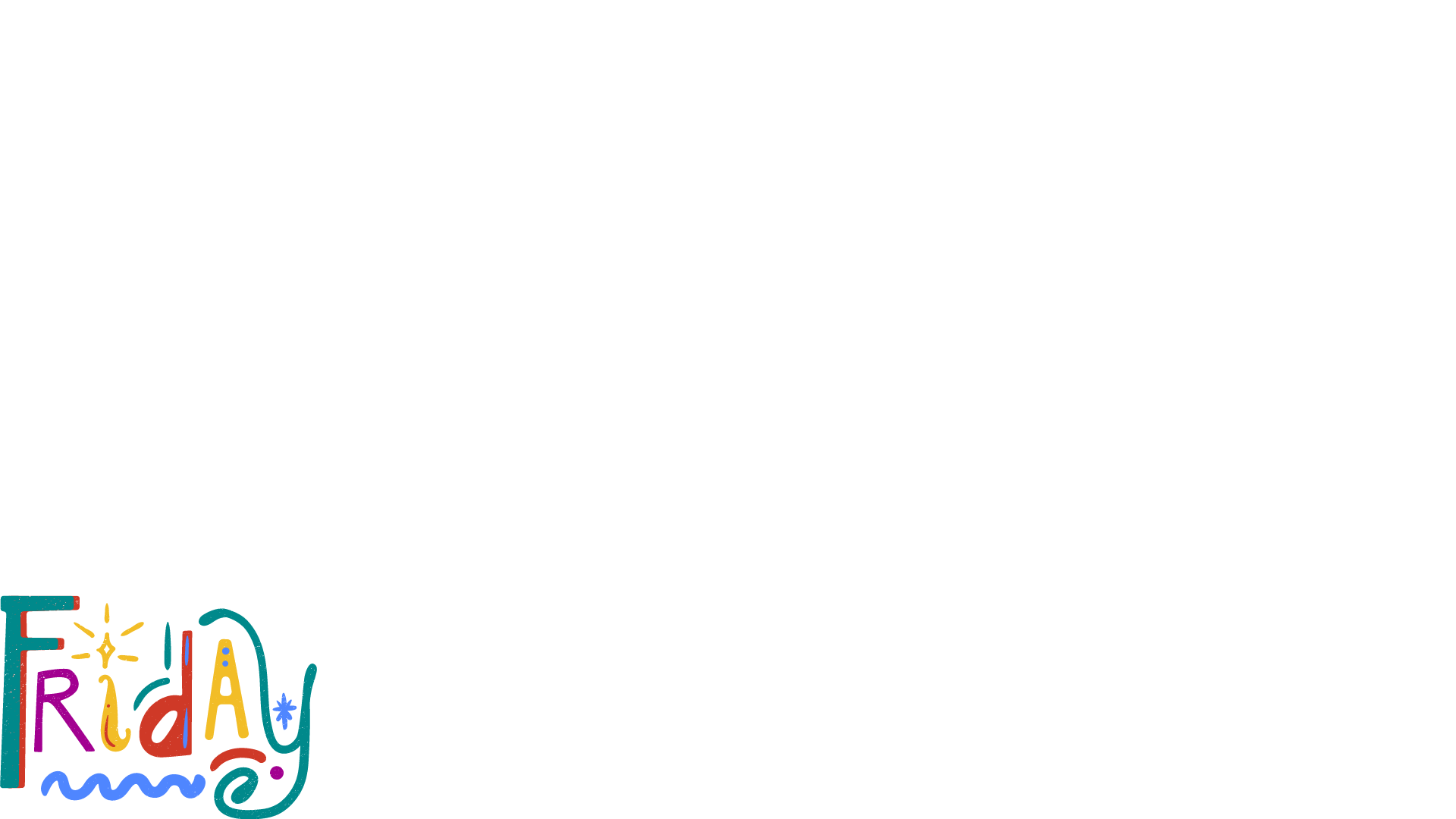 What day is it today?
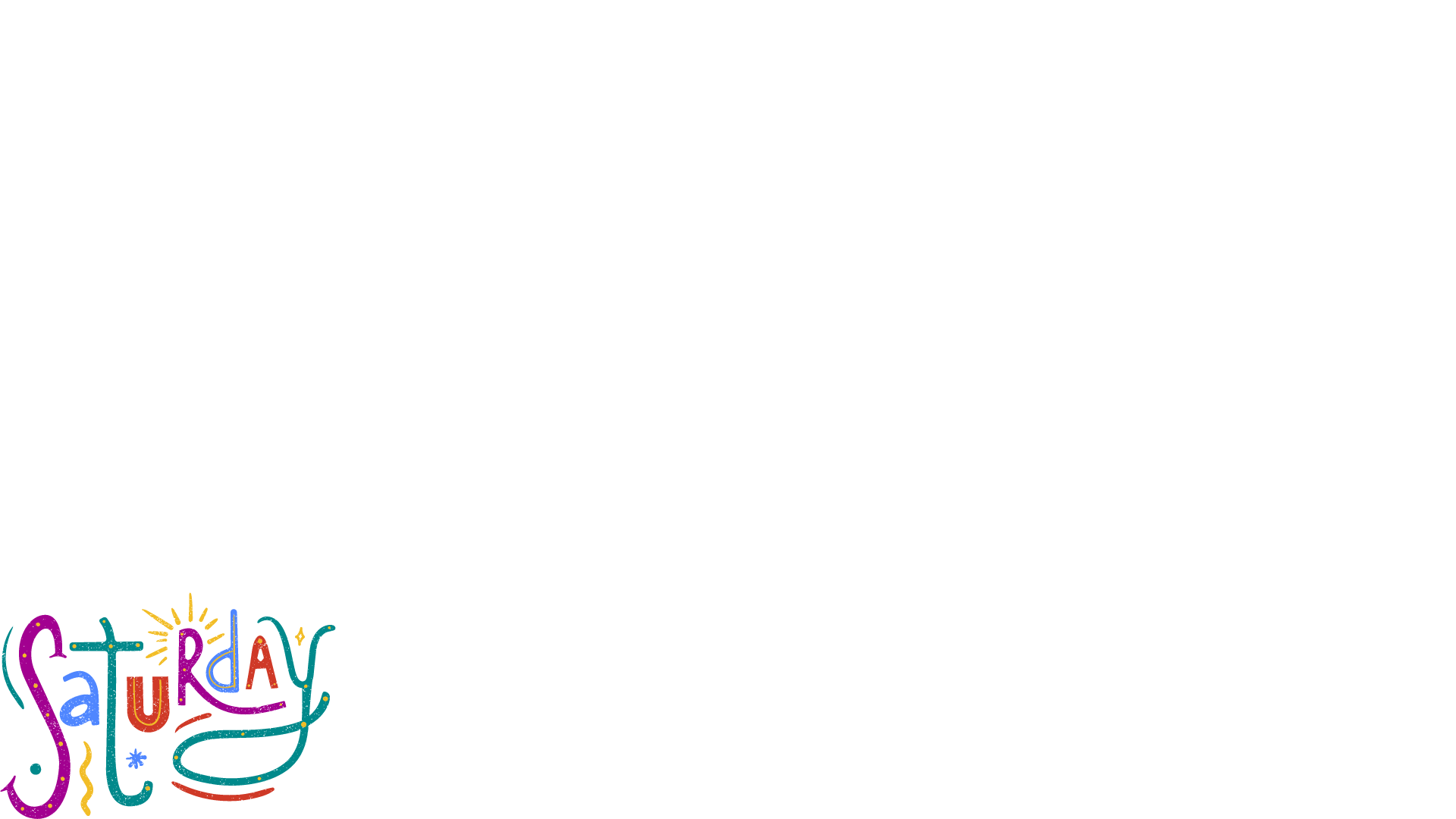 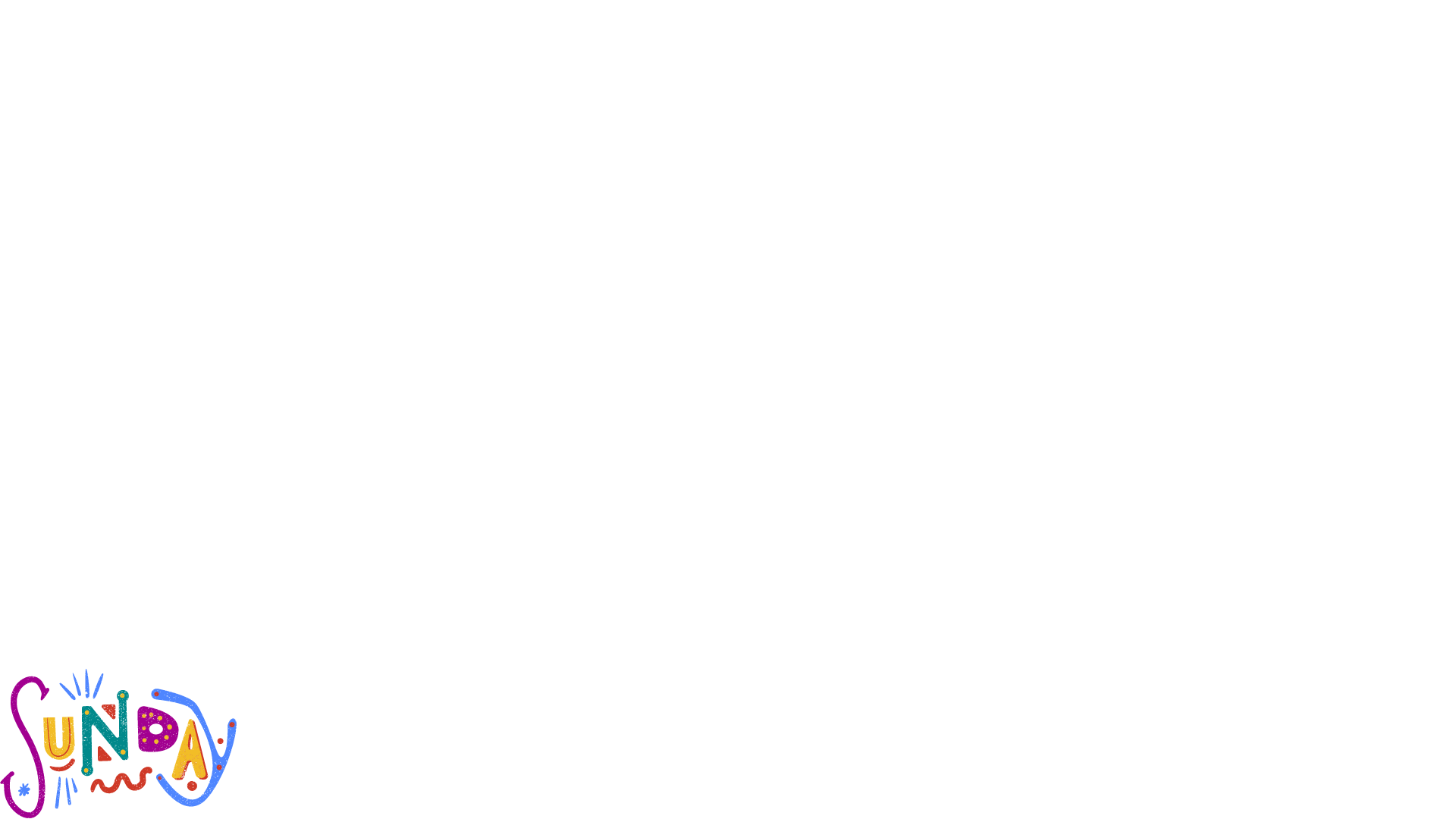 02
Activity 4Listen and tick.
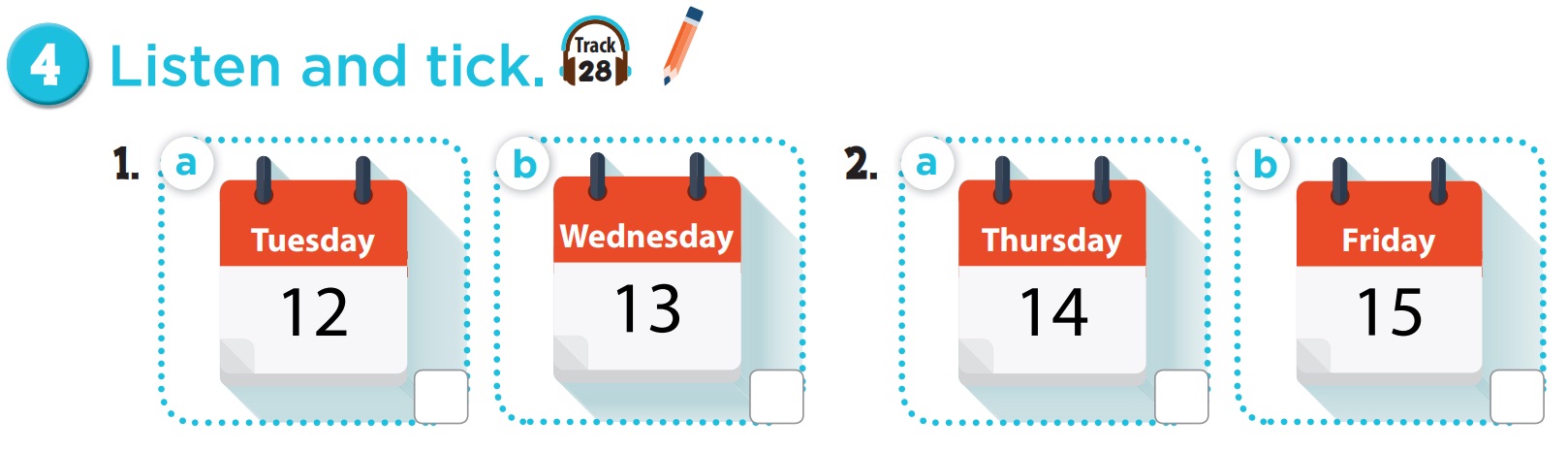 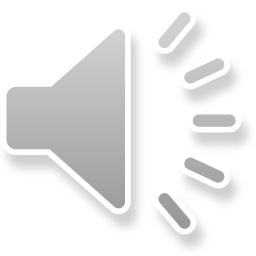 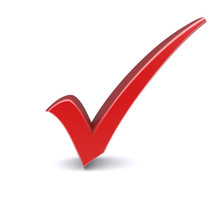 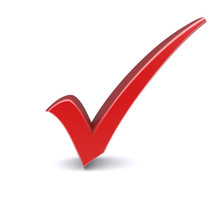 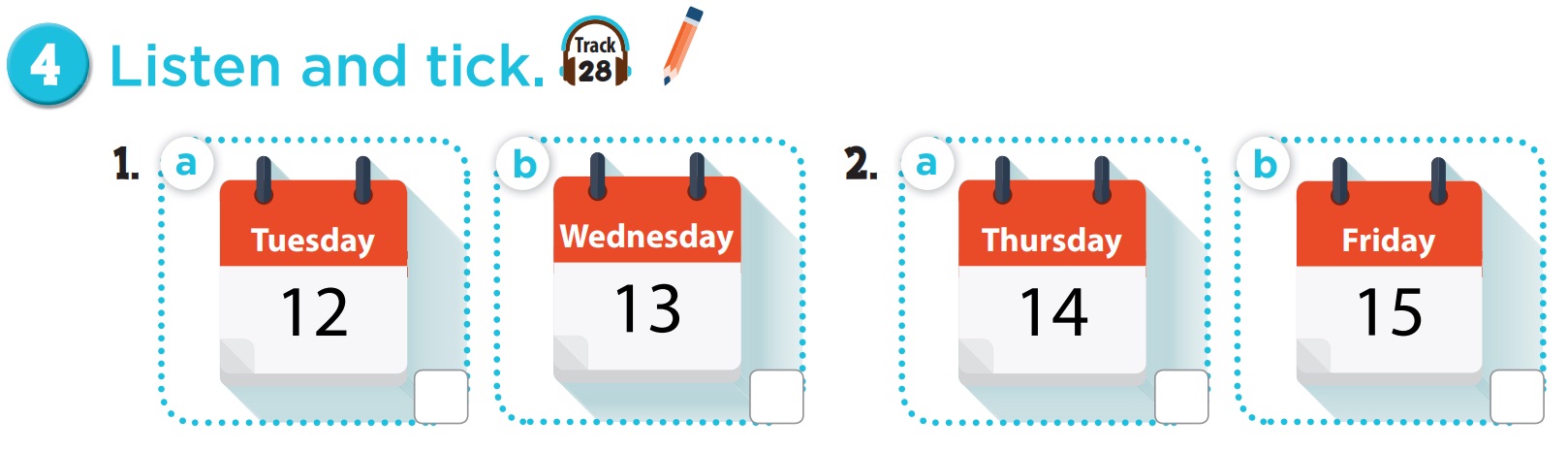 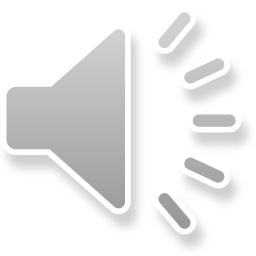 1. Ms Hoa: Hello, Nam. 
    Nam: Hello, Ms Hoa.    Ms Hoa: What day is it today?     Nam: It’s Wednesday.    Ms Hoa: OK.
2. Mr Long: Hello, Mai.    Mai: Hello, Mr Long.   Mr Long: What day is it today? 
   Mai: It’s Thursday.   Mr Long: Good.
03
Activity 5Look, complete and read.
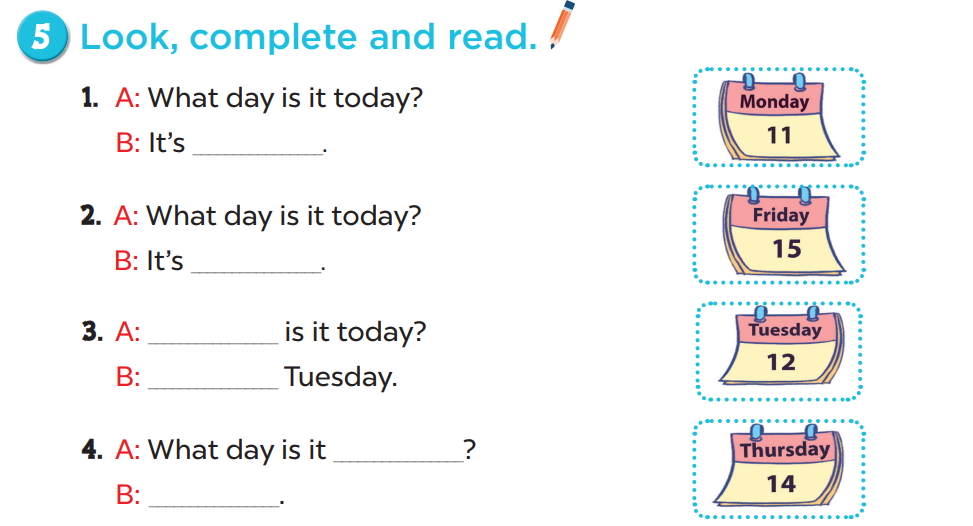 Monday
Friday
What day
It’s
today
It’s Thursday
04
Activity 6Let’s play.
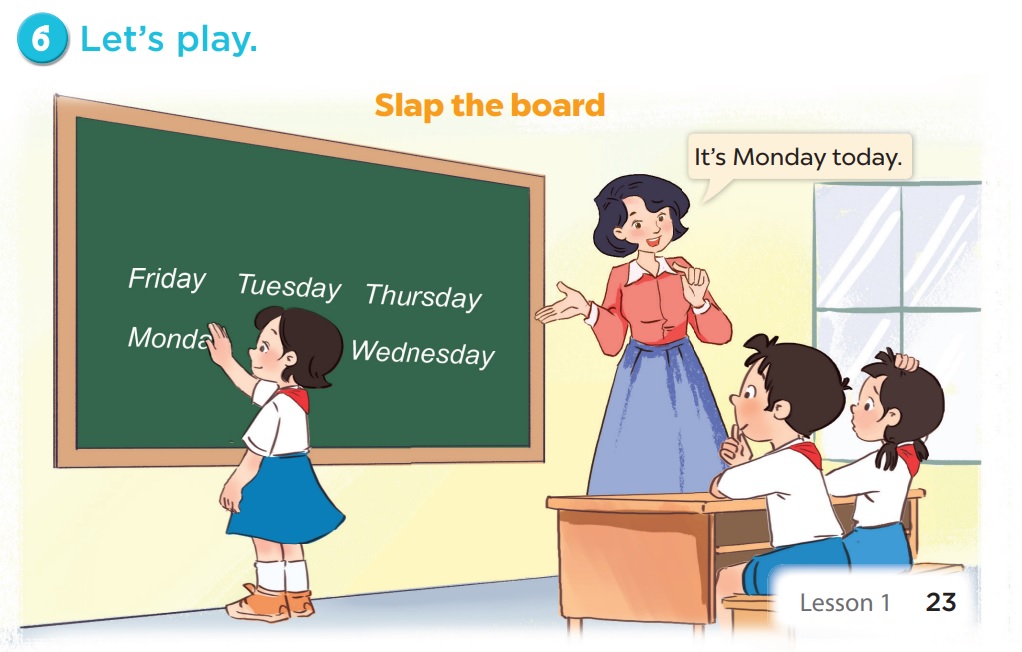 05
Fun corner & wrap-up
GUESS THE WORDS.
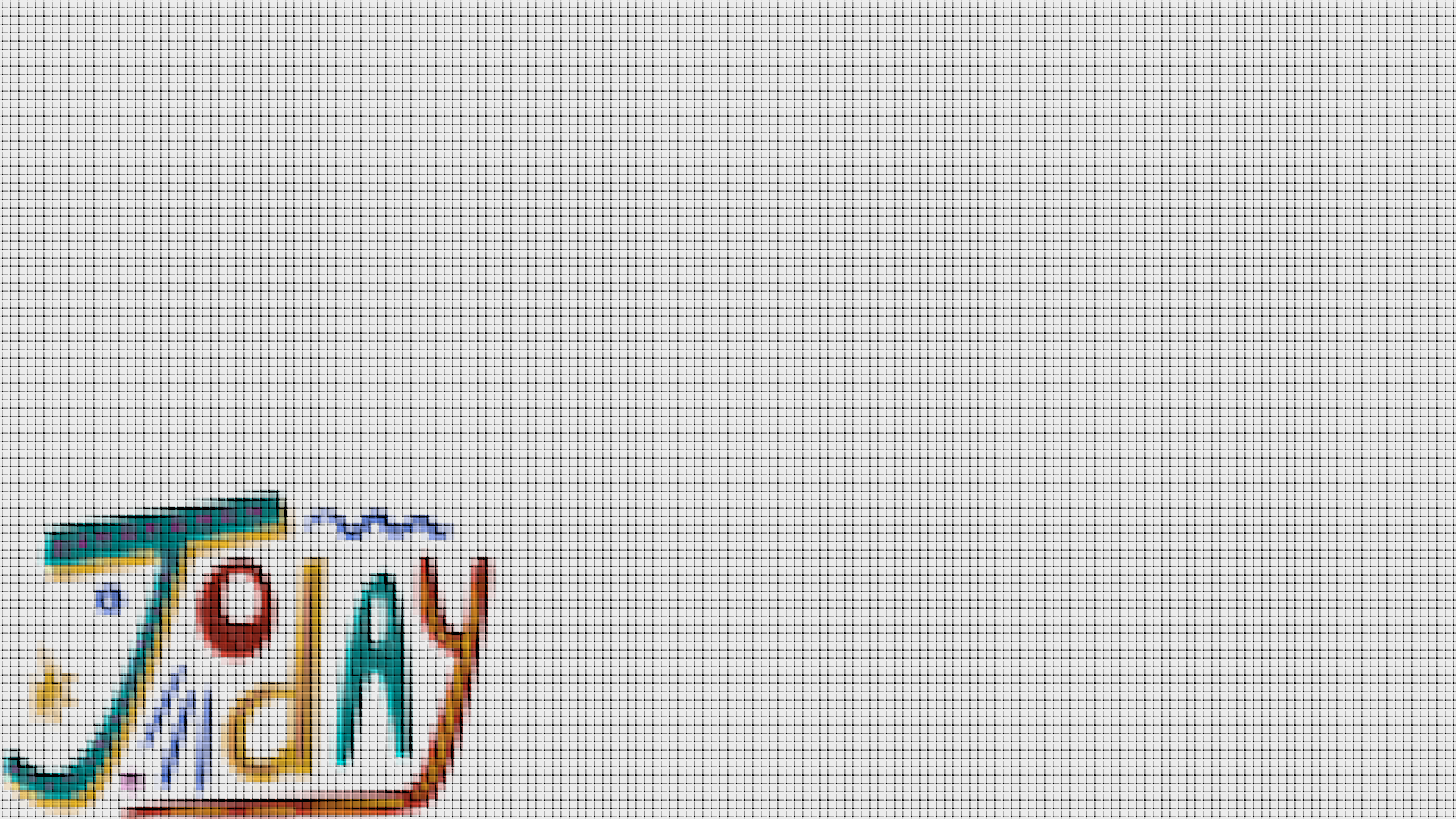 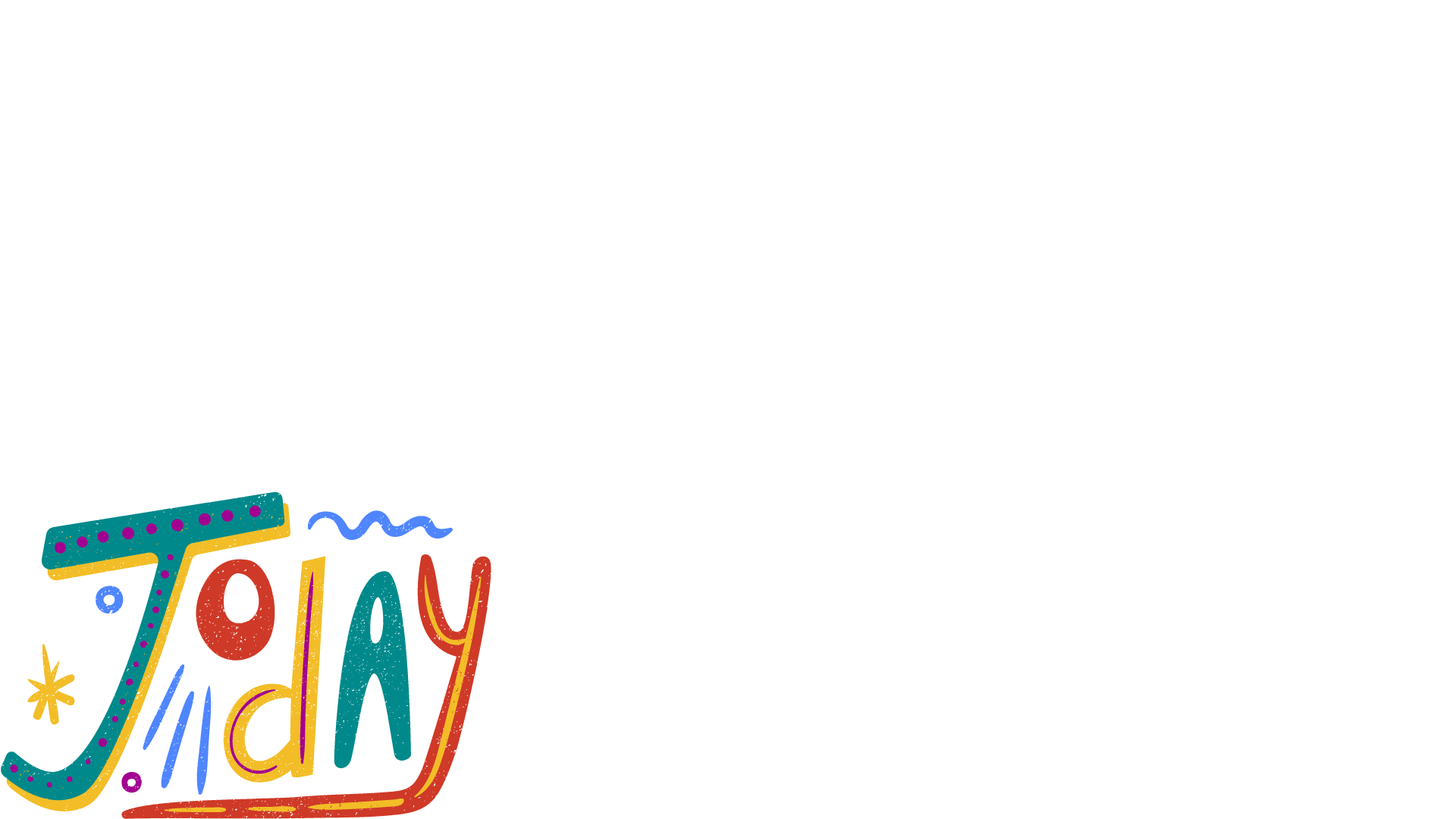 5 seconds to find it
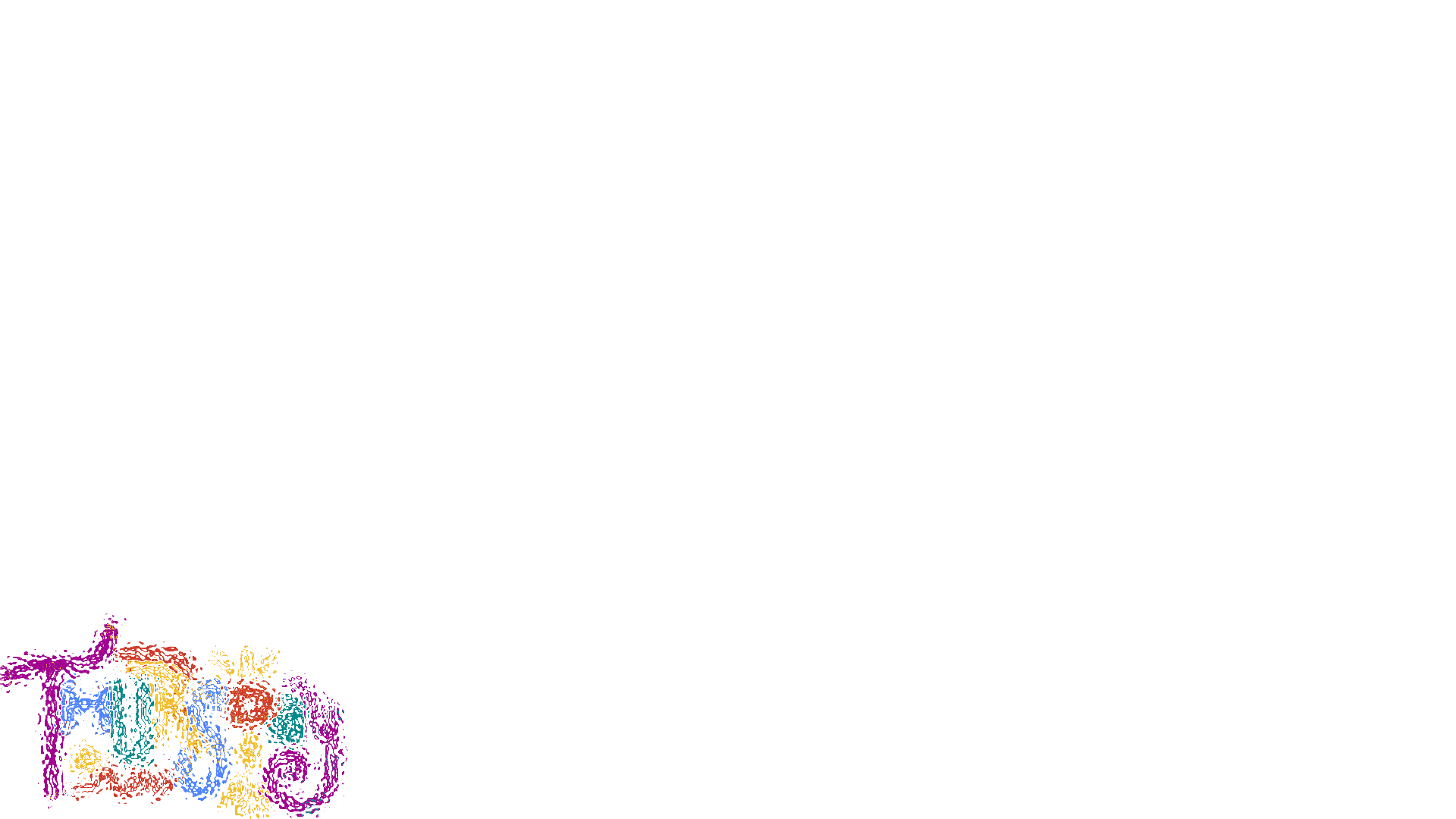 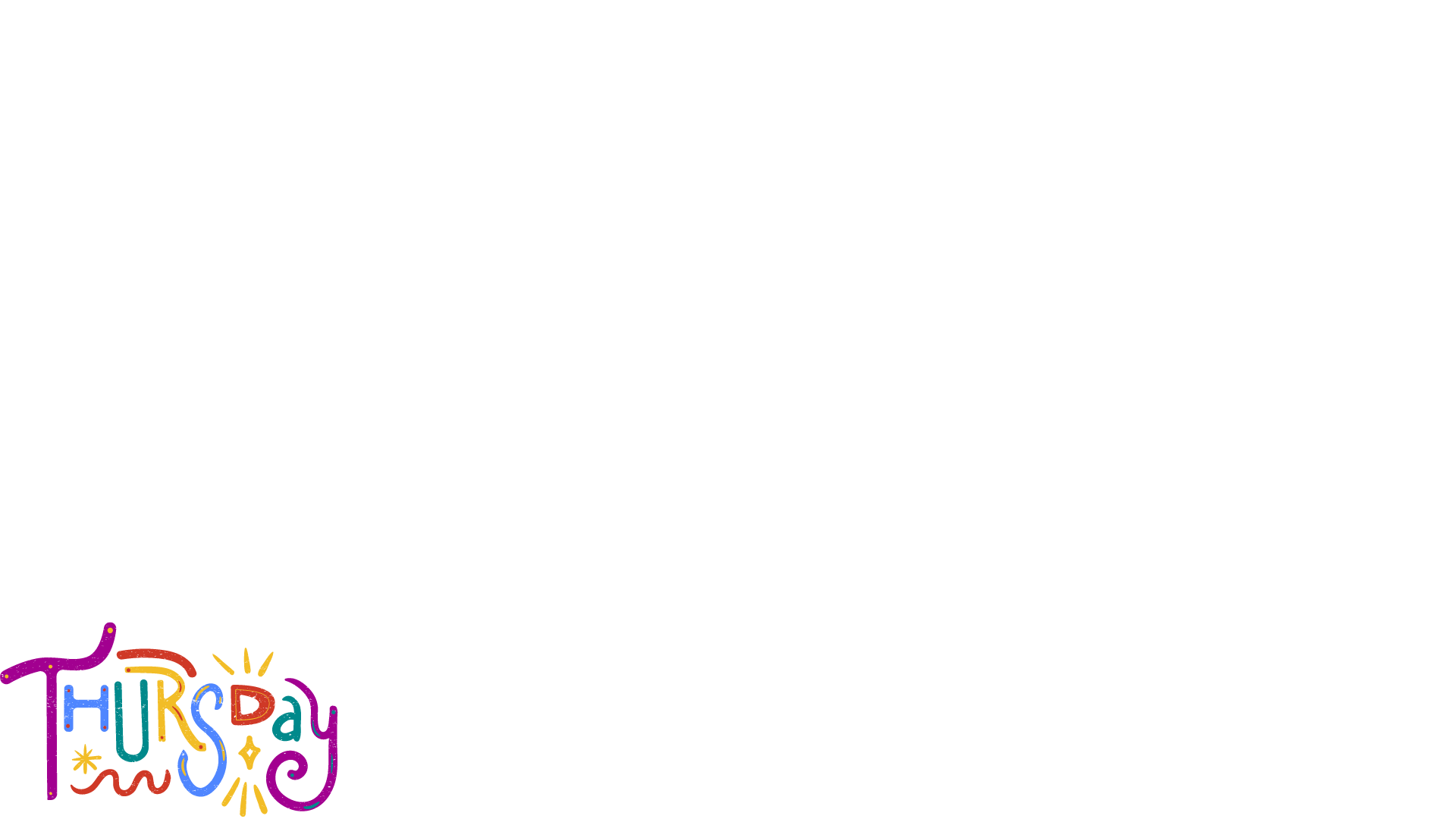 10 seconds to spell and say the word out loud
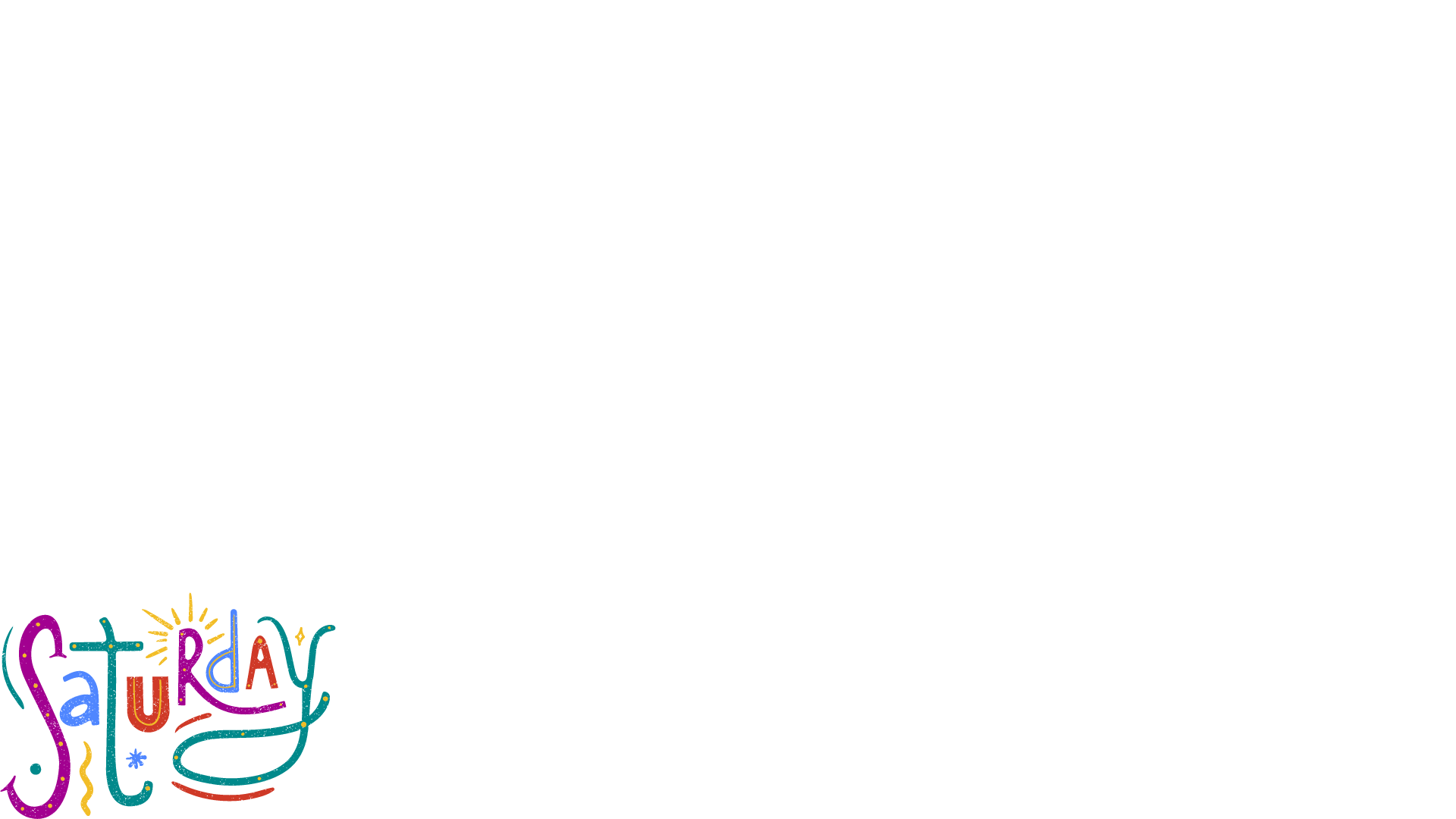 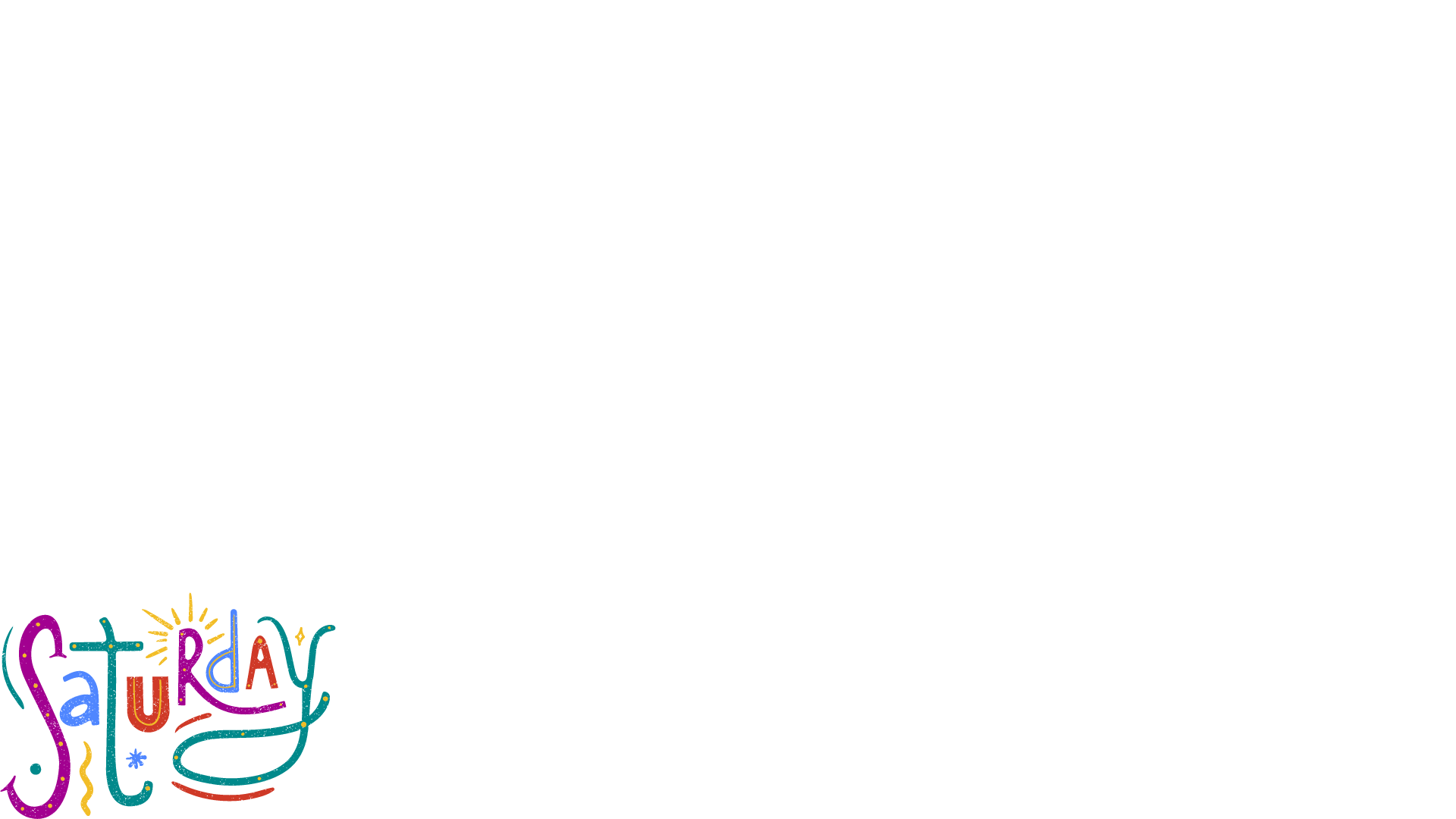 5 seconds to say the word out loud
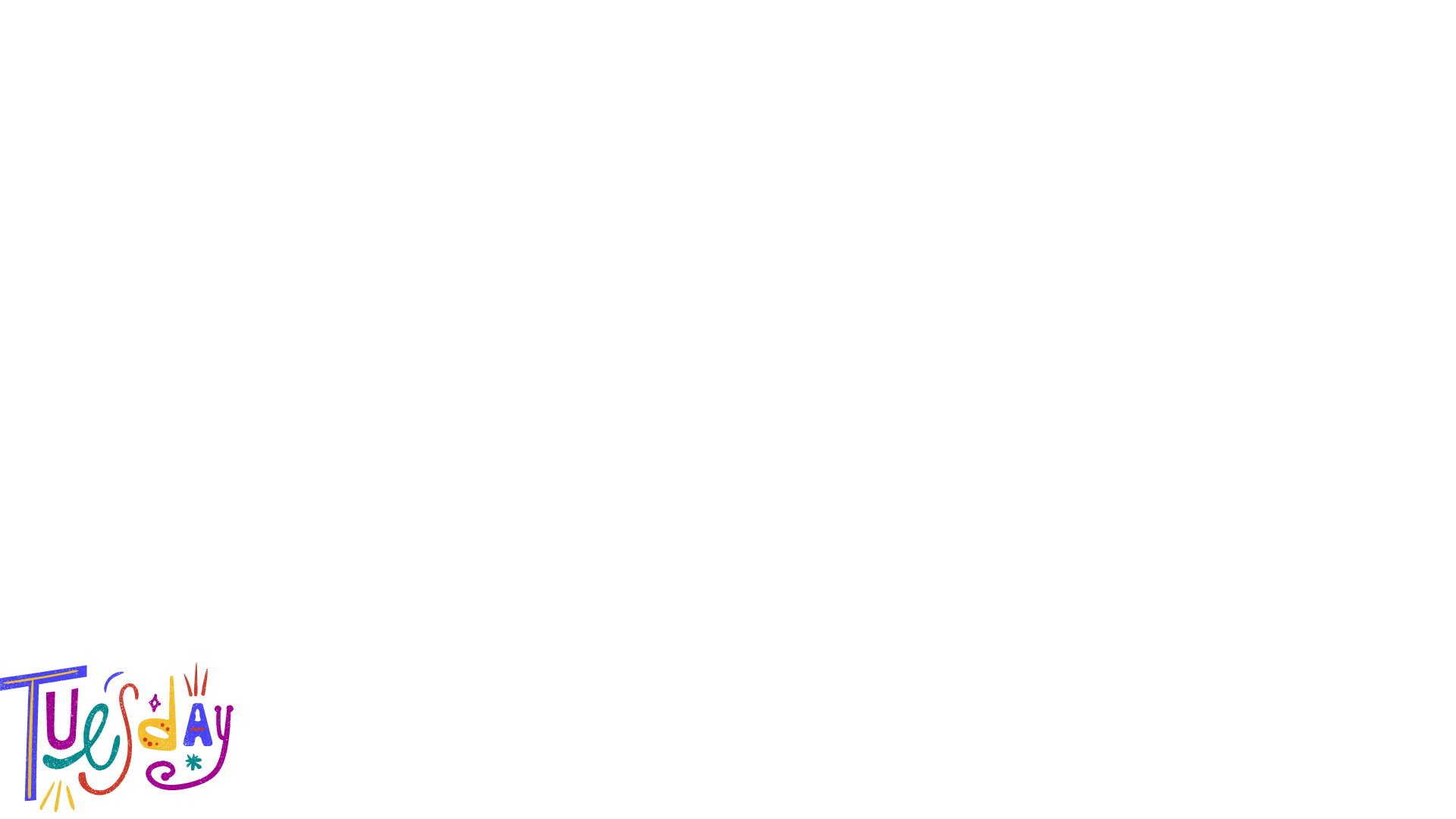 Which letter is missing?
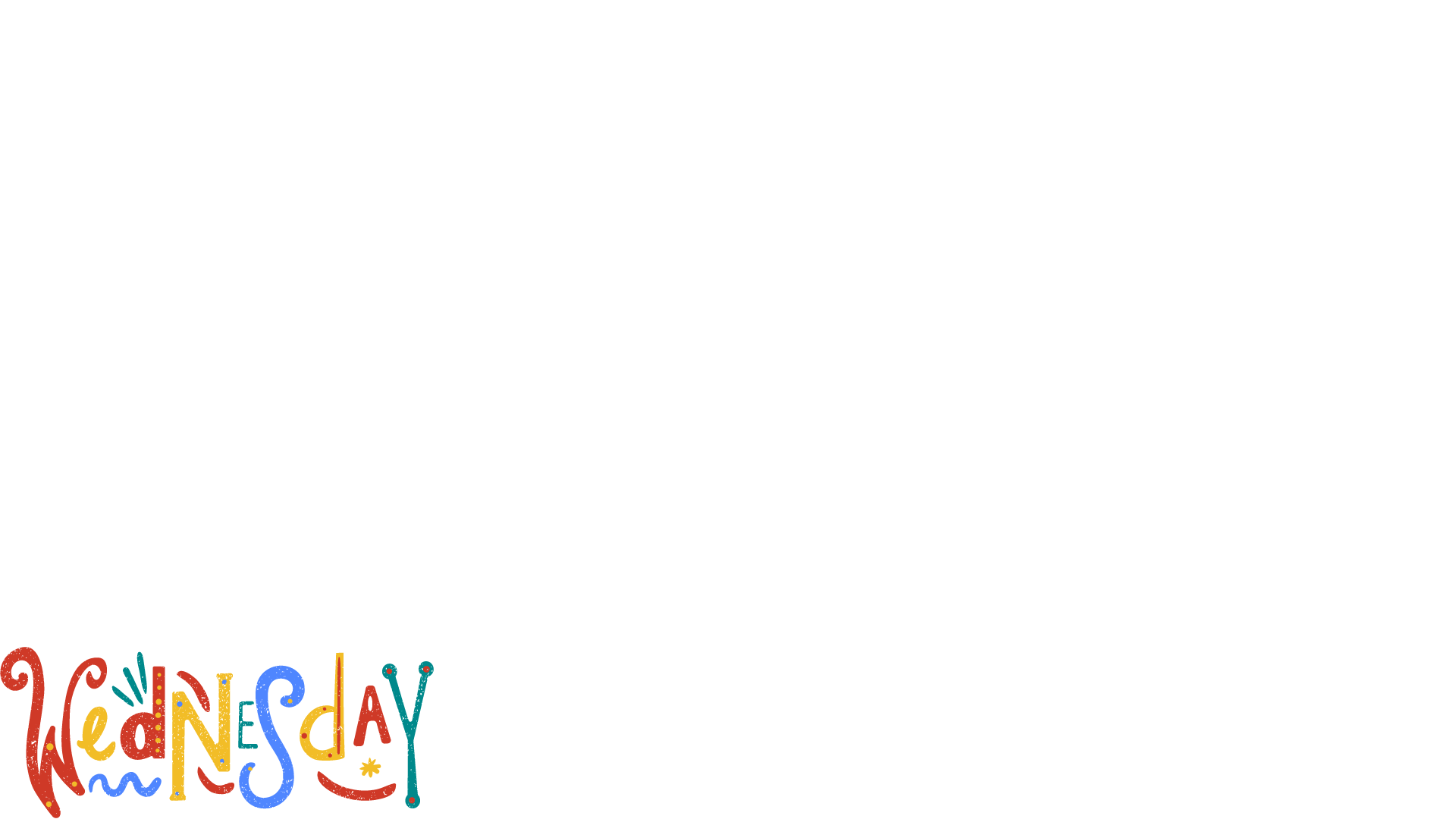 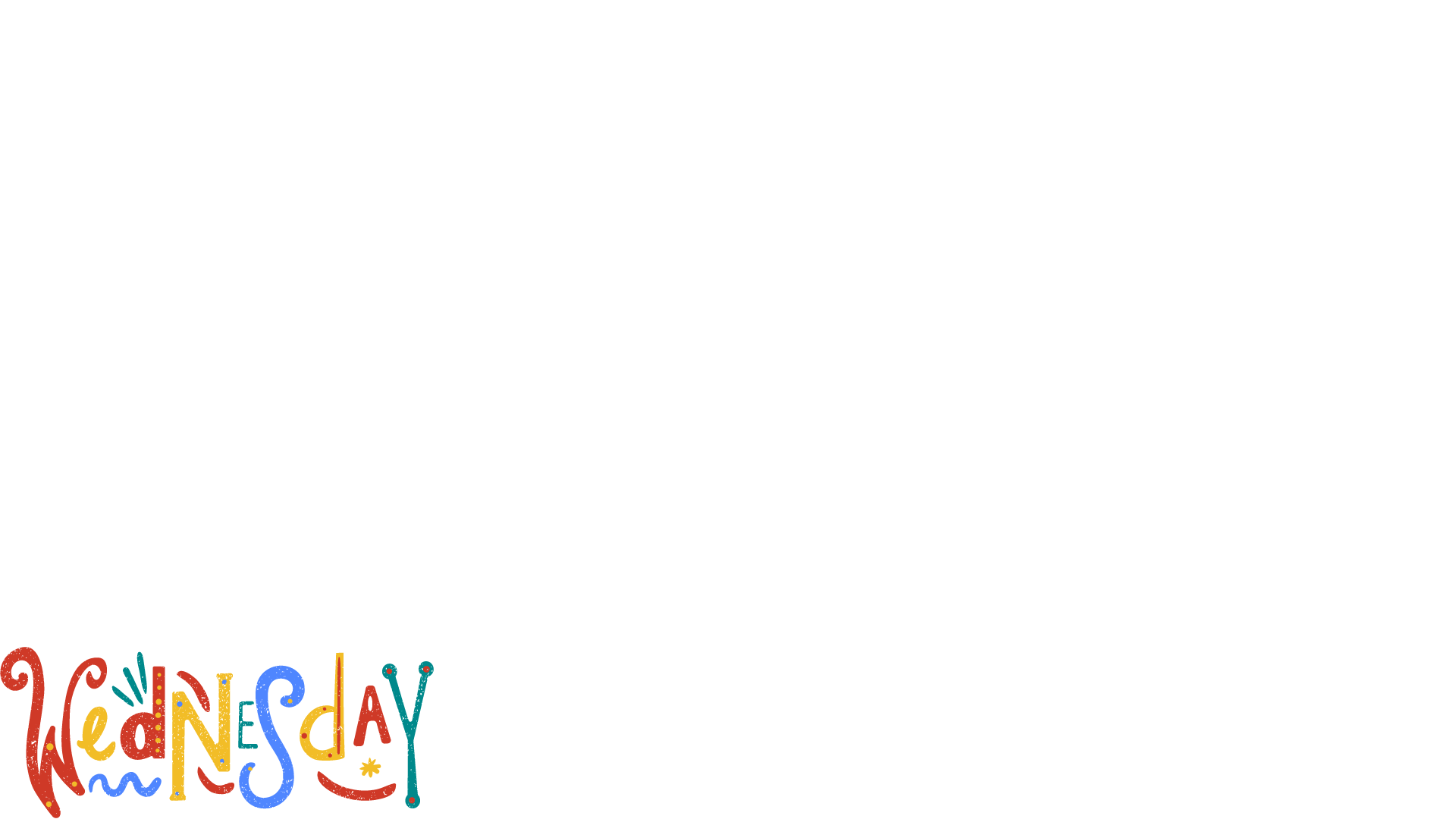